10.3 Composite Functions
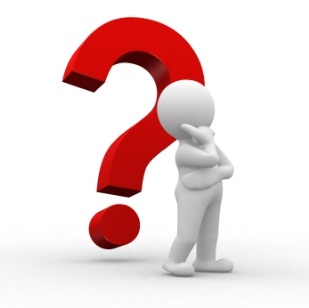 How would you define composite functions?
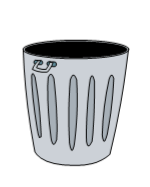 Math30-1
1
Composition of Two Functions
When two functions are applied in succession, 
the resulting function is called the composite 
of the two given functions.
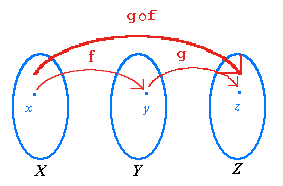 (g o f)(x) = g(f(x))
The range of f(x) becomes the domain of g(x).
Evaluate f(x) then use the answer as the input for g(x).
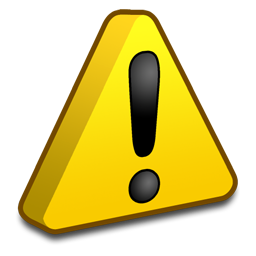 Notice: The function is evaluated from the inside to the outside.
x is the input into the f function to get y
y is the input into the g function to get z
Math30-1
2
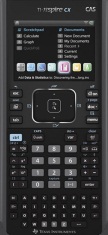 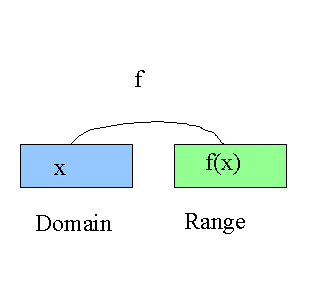 10.3 Function
Composition
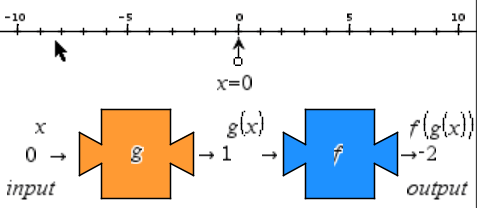 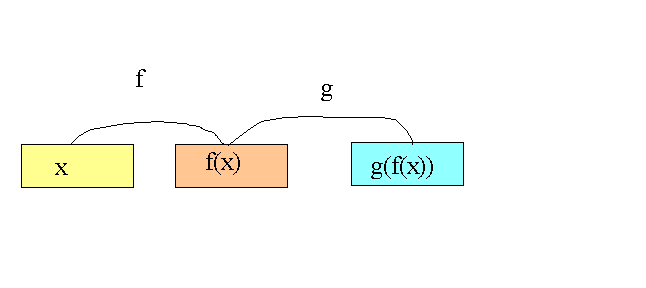 Math30-1
3
Math30-1
4
Evaluating a Composition of a Functions
Given h(x) = 4x + 3, determine the following:
a)  (h o  h)(x)
b)  (h o  h)(-3)
(h o  h)(x) = h(h(x))
                 = h(4(x) + 3)
                 = h(4x + 3)

h(4x + 3) = 4(4x + 3) + 3
                = 16x + 12 + 3
                = 16x + 15
(h o  h)(-3) = h(h(-3))
                  = h(4(-3) + 3)
                  = h(-9)

        h(-9) = 4(-9) + 3
                 = -33
Note: (h o  h)(x) ≠ (hh)(x)

            (hh)(x) = h(x) x h(x)
Math30-1
5
Given
Determine an expression in simplest form for
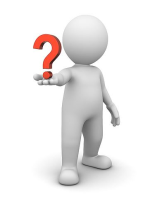 Why are there restrictions?
Math30-1
6
Using the function
determine the value of
Math30-1
7
Determine the expressions for  h(x)= f(g(x)) and k(x) = g(f(x))
The situation when f(g(x))  = g(f(x))  = x  indicates that the original
functions are inverses.
Math30-1
8
Use the graph to determine the value of
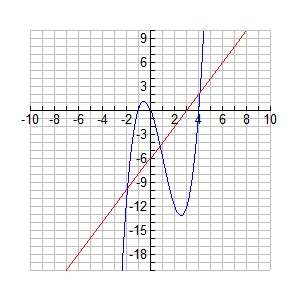 Math30-1
9
Assignment
Page 507
1a,c, 2a,c, 3c, 4a,d,e, 5b,c, 6, 7, 8, 11, 13, 14, 15, 17
C1, C2
Math30-1
10